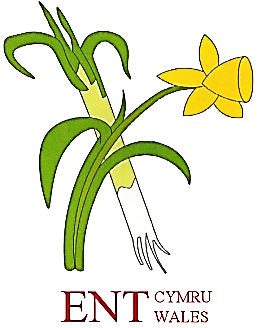 Antibiotic Free Treatments in Acute and Chronic Otitis Externa - Literature Review
Authors:  Miklos Perenyei, Simon Browning
ENT Registrar, Department of Ear Nose and Throat Surgery, University Hospital Of Wales
ENT Consultant, Department of Ear Nose and Throat Surgery, Morriston Hospital, Swansea
Introduction
Otitis externa is an extremely common condition with widely variable treatment. Current best therapy is considered to be topical antibiotic with or without added corticosteroid. Historically, many antibiotic-free treatments have been used and as antimicrobial resistance becomes more prevalent in modern times, these as well as new alternative therapies may be beneficial.
Results – Treatments
The most widely investigated treatments (with RCT evidence) are presented in the table below.
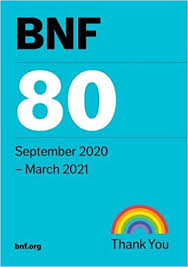 Aims
1) To investigate what antibiotic-free pre-parations are available for the treatment of acute and chronic otitis externa.
2) To investigate the efficacy of these alternative therapies compared with the current standard of care: topical antibiotic (Abx) alone or with topical corticosteroid (Abx+CS)
Emerging Treatments without RCT evidence: Castellani's solution (Boric acid and Phenol), N-Acetylcysteine, Gentian Violet /Crystal Violet, Citric acid, AMP204, Thymol, thi-merosal, Tea-tree oil, m-Cresyl.
Notes on Literature
Few studies containing a placebo/sham treatment, cure rate with placebo can be up to 50%. Equivalence to topical antibiotics in trials is not often reported. Antibiotic resistance is not considered in any of the RCTs which compare antibiotic treatments. Lack of high quality RCTs.
Methods
A systematic type search was carried out in Jan 2020 in multiple databases (OVID, MEDLINE, Cochrane). A combination of search terms with synonyms and associations were constructed for 19 different treatments. Subject mapping and snowball searching was used to identify more articles.  Result anting stuidies were individually assessed for relevance.
Conclusions
Topical antiseptic preparations are likely to be as effective if given with corticosteroids as topical antibiotics. More studies should focus on establishing non-inferiority to current standard care to promote their use and help prevent antimicrobial resistance.
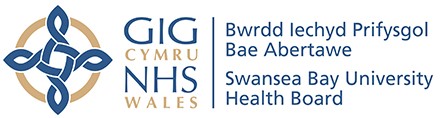 References and Bibliography
https://bnf.nice.org.uk/treatment-summary/ear-infections-antibacterial-therapy.html 
Rehman, A., Patrick, W. M. & Lamont, I. L. Mechanisms of ciprofloxacin resistance in pseudomonas aeruginosa: New approaches to an old problem. J Med Micro 68, 1–10 (2019).
Grandis, J. R., Branstetter IV, B. F. & Yu, V. L. The changing face of malignant (necrotising) external otitis: Clinical, radiological, and anatomic correlations. Lancet Inf Dis 4, 34–39 (2004).
Bernstein, J. M., Holland, N. J., Porter, G. C. & Maw, A. R. Resistance of Pseudomonas to ciprofloxacin: Implications for the treatment of malignant otitis externa. JLO 121, 118–123 (2007).
Surveillance of antimicrobial resistance in Europe 2017 – European Centre for Disease Control, 2018
Kaushik V, Malik T, Saeed SR. Interventions for acute otitis externa. Cochrane Database Syst Rev. 2010 Jan 20;(1):CD004740. doi: 10.1002/14651858.CD004740.pub2. PMID: 20091565.